Indian Education for All & The Montana University System
Board of Regents
May 23, 2014
Montana State Constitution
1972— Article X

“ The state recognizes the distinct and unique cultural heritage of the American Indians and is committed in its educational goals to the preservation of their cultural integrity”.
Indian Education for All
Every Montanan, whether Indian or non-Indian, be encouraged to learn about the distinct and unique heritage of American Indians in a culturally responsive manner.
Indian Education for All
Every educational agency and all educational personnel will work cooperatively with tribes…to include information specific to the cultural heritage and contemporary contributions of American Indians.
Indian Education for All
All school personnel should have an understanding and awareness of Indian tribes to help them relate effectively with Indian students and parents….and will gain an understanding of and appreciation for the American Indian people.
Office of American Indian and Minority Achievement
To support and facilitate the advancement of American Indian and minority people through the academic, student service, research, human resource, and community outreach efforts of the Montana University System.
Montana University System
Policy 1902—Minority Achievement

To enroll and graduate American Indians and other minorities in proportion to their representation in the state’s population. It is expected that the minority students would have comparable levels of achievement with non-minority students.
Montana University System
To increase the employment of American Indians and other underrepresented minorities in administrative, faculty and staff positions to achieve representation equal to that of the relevant labor force.

To enhance the overall curriculum by infusion of content which enhances multicultural awareness and understanding.
Montana University System
Policy 303.5—American Indian Study
	Each campus of the Montana university system is required to offer a formal course of American Indian study developed with the advice and assistance of Indian people.

Policy 301.10—General Education Transfer Policy
MUS Operational Rules state that “students must successfully complete at least one course that includes significant content related to the cultural heritage of American Indians” to satisfy the MUS transfer Core.
Curriculum
Native American Studies
MSU Bozeman   MA and undergraduate minor, 				Native American Studies Graduate Certificate
UM Missoula      BA and Minor
MSU Billings        Specialized area of study/Minor
MSU Northern    Specialized area of study/Minor

Law
Health and Human Services
Social Sciences
Environmental Sciences
Teacher Education
Humanities
Dr. Annie Belcourt
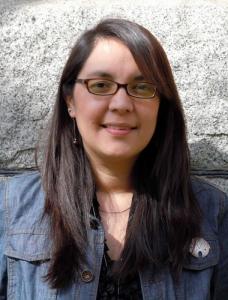 Dr. Sweeney Windchief
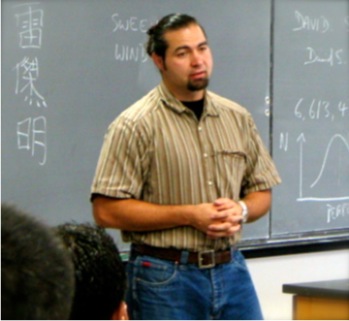 Dr. Stan Wilmoth
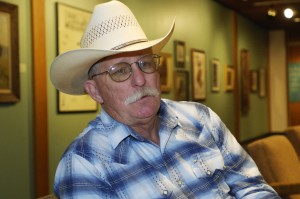 Research
Indigenous Research and STEM Education (IRSE)

American Indian Research Opportunities (AIRO)

Multitude of collaborations with Tribal Communities and Tribal Colleges, as well as research whose topic focuses on these communities
Dr. Jessi Smith
Dr. Aaron Thomas
Student Support Services
American Indian/Multicultural Student Services
MSU Bozeman
MSU Billings
MSU Northern
UM
FVCC
TRIO
MSU Bozeman
MSU Billings
MSU Northern
UM Missoula
Montana Tech
UM Western
Helena College
FVCC
DCC
OCHE
Reno Charette
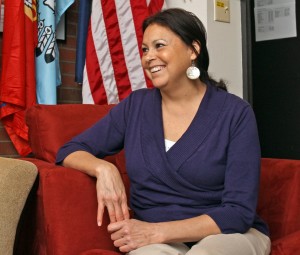 Amy Verlanic
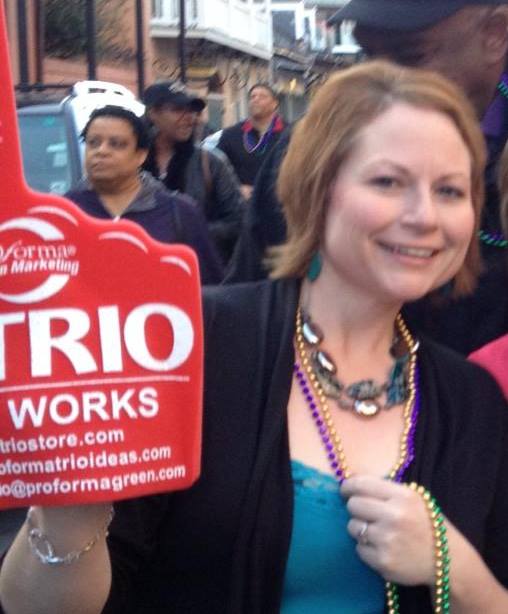 Community Outreach
Teacher training/student teaching
Clinical rotations
Upward Bound/Gear Up/Talent Search
Bridges to Baccalaureate
American Indian Heritage Day
Powwows
State wide Committees
Volunteer/Service Learning
Dr. Heather Cahoon
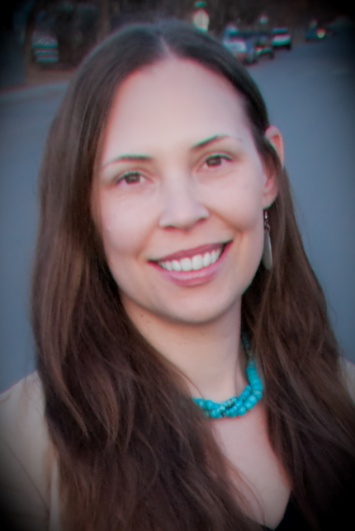 Dr. Shane Doyle
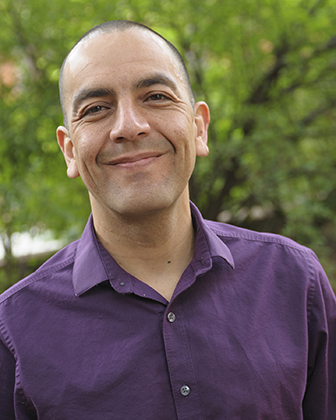 Professional Development
Workshops

Guest Speakers

Conferences
Donald Fish
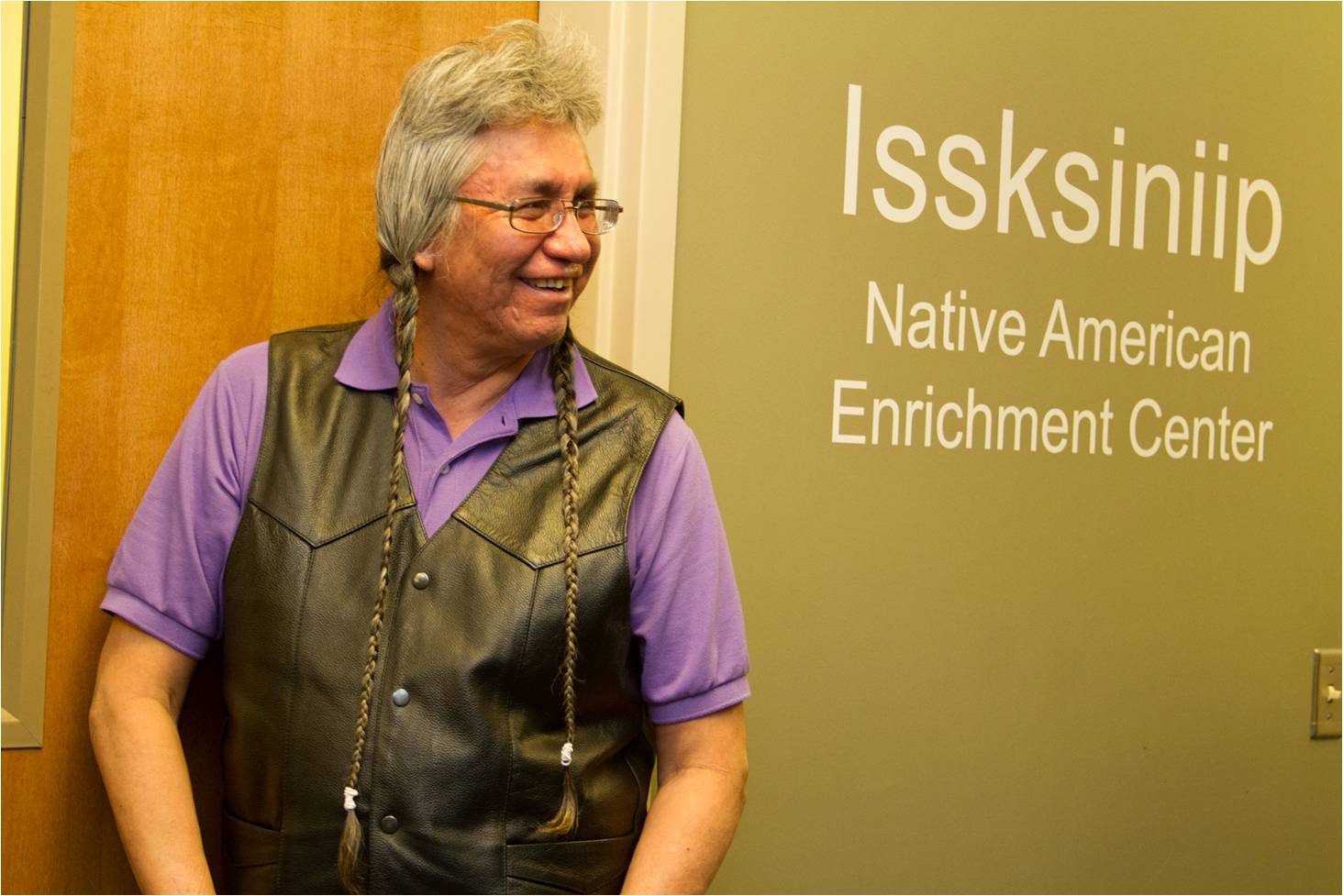 Mick Stemborski
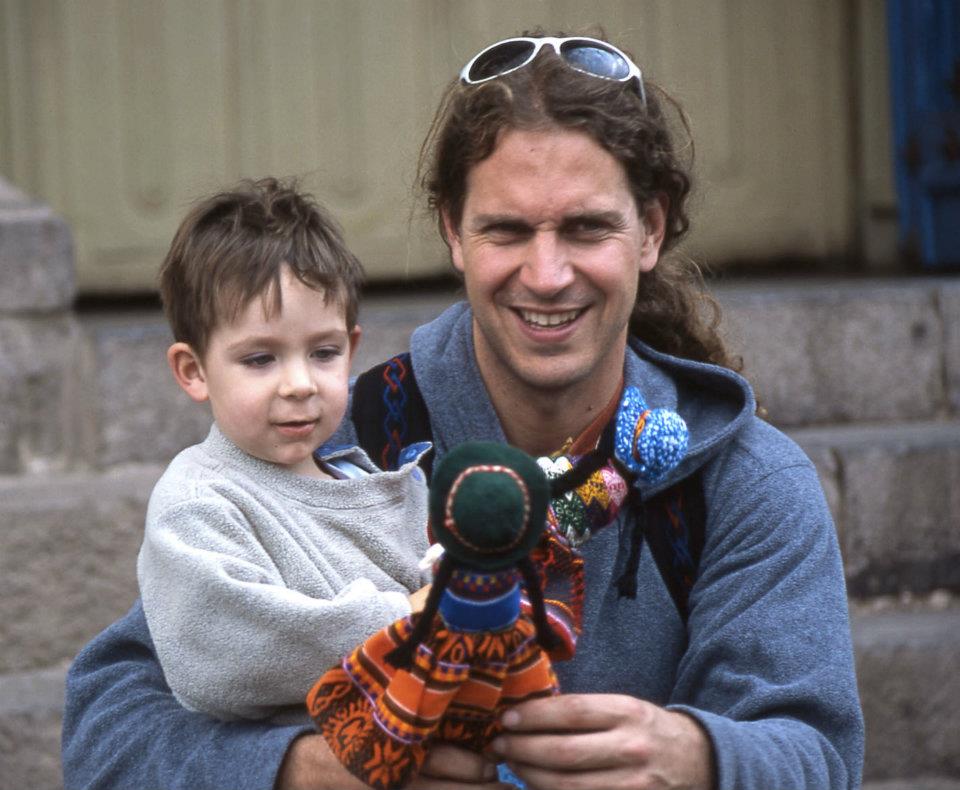 Diversity and Inclusion
Create global citizens, we have to start at home.

Montana has unique opportunities which gives us unique responsibilities.

Diversity is a constant and consistent pursuit.